ビデオでの提示が特に有用な症例や手技などを報告する
以下、スライドも含め、すべてをビデオに収めること
日本消化器内視鏡学会
Video Communication
Short title
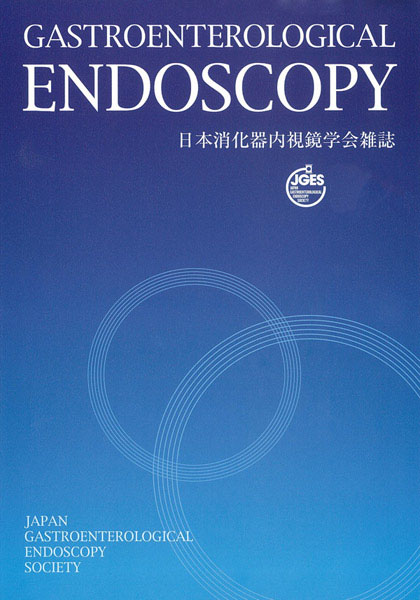 免責事項
内視鏡手技は患者に危害を及ぼす可能性があり、十分な知識と技量を持った専門医によって施行されなければなりません。当 Video Communication は、いわゆる e-learning に相当する教材では
なく、純粋に新規の知見を共有するための場です。
関連処置具については常に製造元から最新の情報提供を受けるようにし、適応、的確な手技を確認して下さい。使用薬剤についても、投与前に用法、用量、禁忌などを十分確認してください。
一般社団法人日本消化器内視鏡学会 及び 制作 大村印刷株式会社 は当ビデオに含まれる 情報の利用によって生じたいかなる健康被害や損害についても責任を負いません。
論文タイトル
著者（最大3名）
所属、所在地
症例／手技
ビデオを閲覧することで内容がすべて理解できるように準備する
規定の時間内で仕上がる限りスライドの枚数に制限を設けないが、動画として見やすい構成とすること
Video(1)
症例の特定につながるようなおよびプライバシーにかかわる情報は削除すること。
各動画、図表にはcaption（見出し）とlegend（説明文）を入れること。
各動画の長さは5分以内、すべての動画を合わせた長さは10分以内で、ファイル合計サイズは50MB以下とすること。また、ファイル形式はmp4とすること。
Video(2)
＊2本目以降のビデオについても同様。
まとめ
＊まとめのスライドを準備し、動画の最後に提示すること